강의 주제 입력
발표자
세부제목
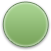 1
본문 내용 영역입니다. 내용을 적어주세요.
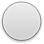 1
본문 내용 영역입니다. 내용을 적어주세요.
본문 내용 영역입니다. 내용을 적어주세요.
2
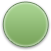 본문 내용 영역입니다. 내용을 적어주세요.
본문 내용 영역입니다. 내용을 적어주세요.
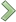 본문 내용 영역입니다. 내용을 적어주세요.
세부제목
01
02
03
본문 내용 영역입니다. 내용을 적어주세요.
본문 내용 영역입니다. 내용을 적어주세요.
본문 내용 영역입니다. 내용을 적어주세요.
본문 내용 영역입니다. 내용을 적어주세요.
본문 내용 영역입니다. 내용을 적어주세요.

본문 내용 영역입니다. 내용을 적어주세요.
본문 내용 영역입니다. 내용을 적어주세요.

본문 내용 영역입니다. 내용을 적어주세요.
본문 내용 영역입니다. 내용을 적어주세요.
세부제목
내용을
적어주세요
내용을
적어주세요
내용을
적어주세요
세부제목
내용
내용
내용을
적어주세요
내용을
적어주세요
내용
내용
내용을
적어주세요
내용을
적어주세요
세부제목
본문 내용 영역입니다. 내용을 적어주세요.
본문 내용 영역입니다. 내용을 적어주세요.
내용
내용 영역
내용 영역
본문 내용 영역입니다. 내용을 적어주세요.
본문 내용 영역입니다. 내용을 적어주세요.
세부제목
내용을 적어주세요
내용을
적어주세요
내용을 적어주세요
내용을 적어주세요
세부제목
본문 내용 영역입니다. 내용을 적어주세요.
내용을
적어주세요
내용을
적어주세요
내용을
적어주세요
Thank you